11824: A Minimum Land Price
★☆☆☆☆
題組：Problem Set Archive with Online Judge
題號：11824: A Minimum Land Price
解題者：陳冠廷
解題日期：2023年3月23日
題意：給定一些土地的原始價格 X = [x1, x2, x3, … , xn]，在第 j 年購買土地的價格為 2 * xij，並且每年只能購買一塊。請計算出購買所有土地至少需要多少錢，若超過 5,000,000 million 則輸出 “Too expensive”。
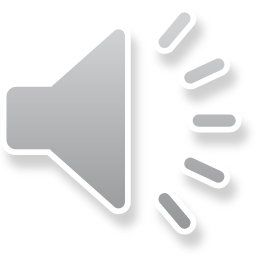 1
題意範例： 7210	 2 * 101 + 2 * 72 + 2 * 23 = 134202931	 2 * 311 + 2 * 292 + 2 * 203 = 177444241403720	 2 * 421 + 2 * 412 + 2 * 403 + 2 * 374 + 2 * 205 		= Too expensive
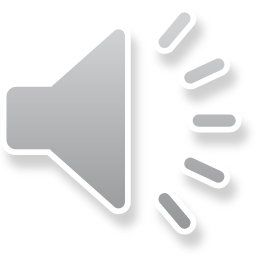 2
解法：將土地價格進行排序，並從貴的土地開始先買，直接計算出結果。
解法範例：請參考題意範例。
討論：記得使用 long long。
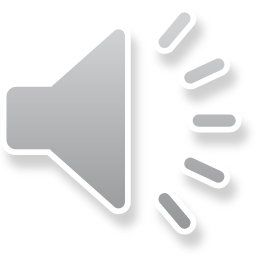 3